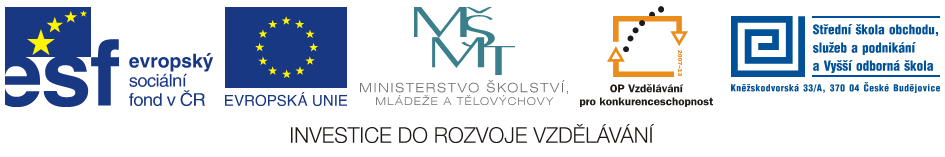 Jméno autora: 	Mgr. Mária Filipová
Datum vytvoření:	17. 05. 2013
Číslo DUMu: 	VY_32_INOVACE_07_AJ_EP
Ročník:                	1. – 4. ročník 
Vzdělávací oblast:	Jazyk a jazyková komunikace
Vzdělávací obor:     	Anglický jazyk
Tematický okruh:  	odborná slovní zásoba pro studenty ekonomických oborů		(Ekonomika a podnikání, Obchodník, Podnikání)
Klíčová slova:       	nabídka, náklady, výrobní podmínky, tržní rovnováha


Metodický list/anotace:
Materiál slouží k seznámení se základní odbornou slovní zásobou pro studenty ekonomických oborů. Jedná se zejména o termíny z oblasti ekonomie. 
Studenti odhadují na základě svých znalostí význam slov. V případě potřeby pracují se slovníkem.
Supply
Supply
supply is the amount of some product producers are willing and able to sell at a given price
all other factors stay constant
Factors affecting supply
price
price of related goods
conditions of production
price of input
expectations
Equilibrium
equilibrium is defined to be the price-quantity pair where the quantity demanded is equal to the quantity supplied
market equilibrium - a situation in a market when the price is such that the quantity that consumers demand is correctly balanced by the quantity that firms wish to supply
Remember
market price is the economic price for which a good or service is offered in the marketplace
market pricing is primarily determined by the interaction of supply and demand
when a business matches the price of competitors this is called the market price
a change in equilibrium price may occur through a change in the supply or demand schedules
Literatura
JURASZKOVÁ ING, Marcela. Podniková ekonomika I: Učební texty pro 1. ročník. Střední škola obchodu, služeb a podnikání a Vyšší odborná škola, 2012. 
PHILLIPS, Janet a kol. Oxford studijní slovník. Oxford: Oxford University Press, 2010, ISBN 978019 430655 3.